Медико-фармацевтический колледжфедерального государственного бюджетного образовательного учреждениявысшего образования «Казанский государственный медицинский университет»Министерства здравоохранения Российской Федерации.
Изготовление инъекционных растворов без добавления стабилизаторов, группы стабилизаторов для инъекционных растворов. Изготовление инъекционых растворов с добавлением стабилизаторов I, II, III группы, индивидуальная стабилизаторы.
Выполнили: студенты группы 5301-к
Габитова Софья, Каримова Ильмира
Казань, 2025г.
Стойкость
Некоторые вещества являются термостойкими и не разрушаются при стерилизации большинство веществ подвергаются гидролизу или окислению восстановлению, чтобы помочь веществам выделить нагревание к ним добавляются стабилизаторы, которые делятся на четыре группы:
1я 0.1 м HCl, он добавляется к растворам солей, образованных сильных кислотой и слабым основанием (новокаин, дибазол)
2я : 0,1 м NaOH для солей образованных сильным основанием и слабой кислотой (кофеин, натрий бензоат)
3я: Антиоксиданты
4я: Индивидуальные стабилизаторы (стабилизатор Вейбеля для раствора глюкозы и Трилона Б для раствора соды)
Технология приготовления инъекционных растворов:
1. Организация рабочего места в асептическм блоке, подготовка фармацевта, посуды, вспомогательных материалов
2. Проверка доз, расчёты
3. Отмеривание воды, взвешивание субстанции, отмеривание стабилизатора
4. Фильтрование раствора (через сухой или промытый фильтр)
5. Отливание 1 мл раствора для полного химического контроля
6. Контроль на приборе К2 раствора, содержащего примеси. Растворы с мутью бракуются
7. Подготовка к стерилизации:
7.1. Флаконы укупориваются. 
Под обкатку (резиновая пробка + металлический колпачок) срок годности 30 суток. 
Под обвязку (резиновый колпачок закрывается пергаментом и обвязывается нитками) срок годности 2 дня.
7.2. На горлышко флакона после укупоривания вешается жетон соответствующей формы: Треугольник если вещество списка А, Квадрат список Б, Круг общий список. На жетоне указывается наименование раствора, его концентрация, подписи приготовившего, проверившего.
8. Стерилизация. Проведение термотеста
9. Охлаждение раствора в асептических условиях
10. Проверка на чистоту на приборе К2
11. Оформление этикетки, подготовка к отпуску.
Nb! Наклеивание этикетки на флакон возможно только при сравнении и совпадении трёх надписей: номер рецепта на этикетке, номер рецепта на ППК, наименование на жетоне и на рецептурном бланке
Nb! Стерилизация объёма более 1 л запрещается, повторная стерилизация запрещается.
Nb! Максимальный промежуток времени от окончания приготовления раствора до его стерилизации 3 часа
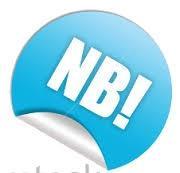 Частная технология раствора
Rp.: Sol. Natrii hydrocarbonatis 5% - 200ml
        Sterelizetur!
        D.S. Внутримышечно
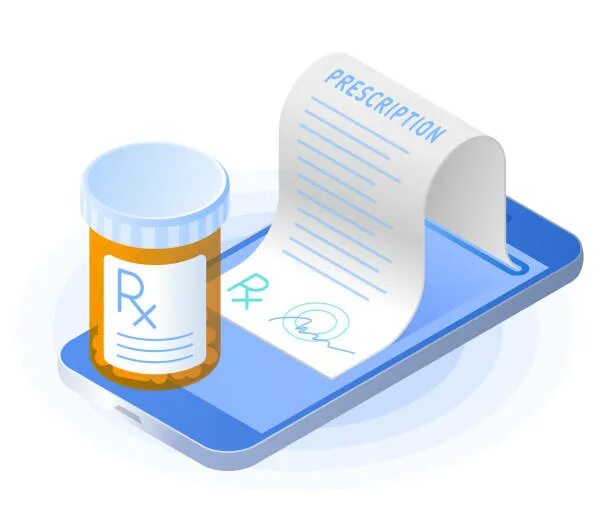 Особенности:
Если для приготовления раствора используется сода сорта «химически чистая» или «чистая для анализа», то приготовления ведется без стабилизатора
Если используется сода сорта «для инъекций», то используется индивидуальный стабилизатор ( в данном случае Трилон Б)  из расчета 0,1г на 1 л раствора если концентрация < 5% и 0,2г если концентрация > 5%
Сода относится к особым случаям растворения. Поэтому растворяем в воде  комнатной температуры, помешивать стеклянной палочкой 
Флакон для отпуска должен быть из толстостенного стекла. При его заполнении, заполняется на 2/3 объема. 1/3  остается для выделения, и скопления СО2

Раствор укупоривается только под обкатку. При укупорке под обвязку СО2 вышибает пробку.
6)    Отпускается только через 2 часа после стерилизации, так как надо дождаться, чтобы углекислый газ вернулся в исходный раствор.
2NaHCO3-> CO2| + Na2CO2 + H2O
Расчеты:
m(NaHCO3)= 10.0
m(трилон Б)= 0.1-1000 мл
                         х-200 мл 
х=(200*0.1)/1000=0.02
V(H2O)=100 мл
Сумма сухих веществ=10.0+0.02=10.02
10.02-200ml
Х-100ml
X=5.01%>3% КУО учитывается
V(H2O)=200 ml-(10.0*0.30)-(0.02*0.67)=196.9866~197ml
РП:
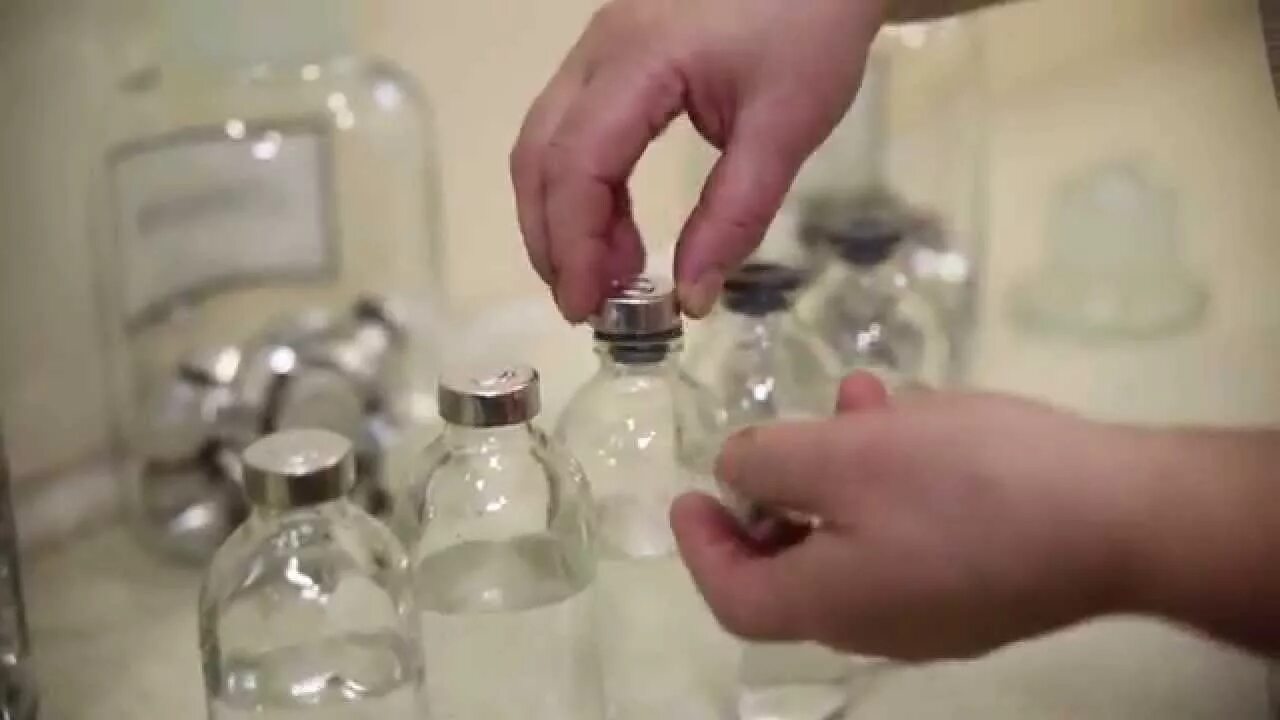 Aqua pro injectionibus 197 ml
 Natrii hydrocarbonas 10.00
 Trilon B 0.02
V общ=200ml
Стерилизация 12 мин при t=120*С
Рецепт 2:
Rp.: Sol. Glucosi 5% - 100ml
        Sterilizetur!
       D.S.: Внутривенно
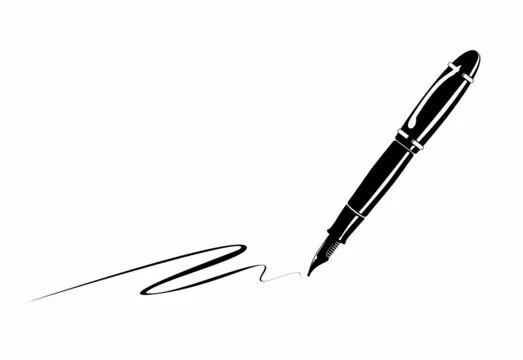 Особенности:
Используется индивидуальный стабилизатор (стабилизатор Вейбеля), который берется 5% от объема раствора. Если раствор глюкозы стерилизовать без стабилизатора, то глюкоза карамелизуется  и раствор желтеет.
Состав стабилизатора Вейбеля:
 NaCl  5.2
 Разб. HCl 8.3% 4.4 ml
 Вода для инъекций до 1 л
Кислота нейтрализует щелочность стекла, а NaCl не дает глюкозе карамелизоваться
Расчеты:
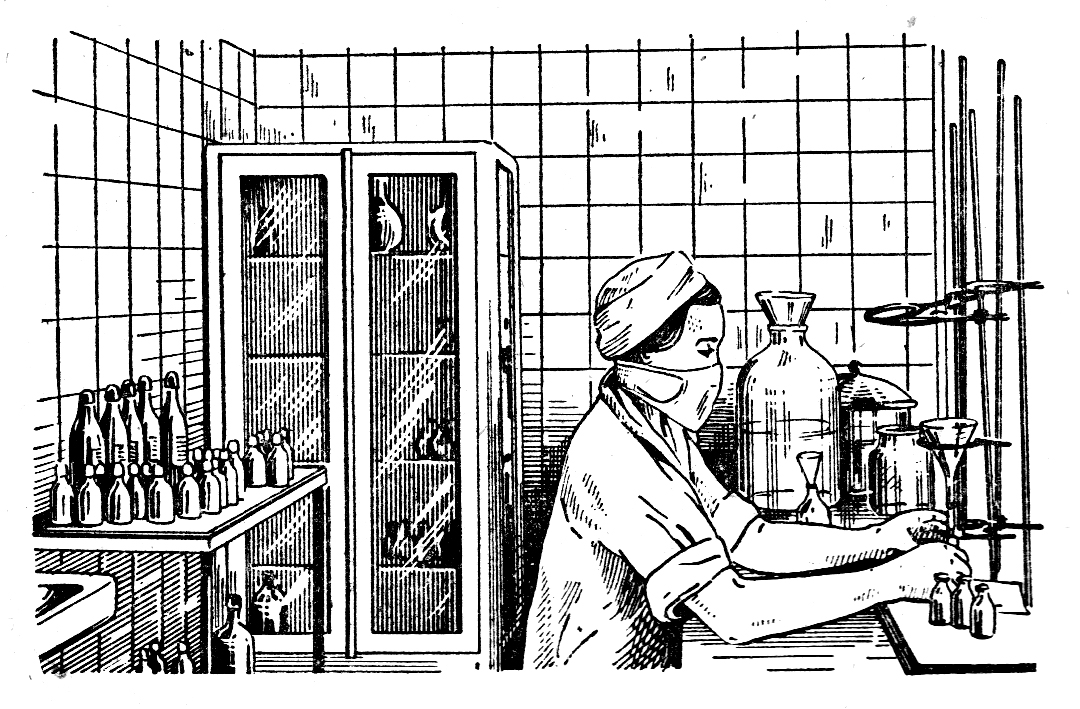 РП:
Aqua pro injectionibus 91 ml
Glucosum hydro 8%- 5.4
Liguoris Wejbeli 5 ml
Vобщ = 100ml
Стерилизация 8 мин при t=120*C
В ППК писать режим стерилизации (на лицевой стороне)
Рецепт 3:
Rp.: Sol. Novocaini 0,5% - 100ml
        Sterilizetur!
         D.S. Для анестезии по 1 мл внутривенно
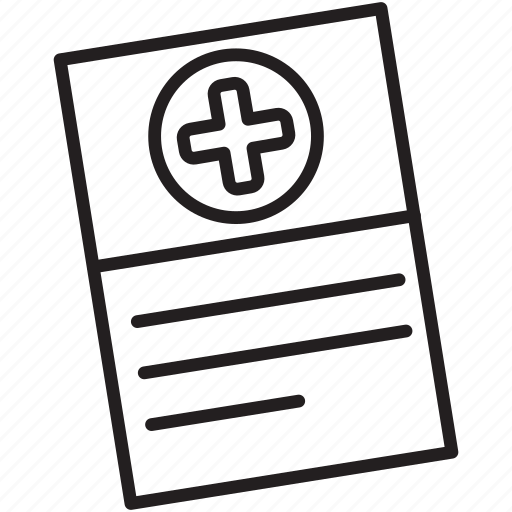 Особенности:
Количество стабилизатора HCl 0.1Н зависит от концентрации раствора.
Расчеты:
Так как концентрация раствора 0.5%,то на 1 литр берется 4ml HCl
1000ml-4ml
100 ml-x
V(HCl)=100 * 4 ⁚ 1000 = 0.4 ml (12 э.к.)
 (0.1 ml HCl 0.1H= 3 э.к капли)
m(новокаина)=0.5
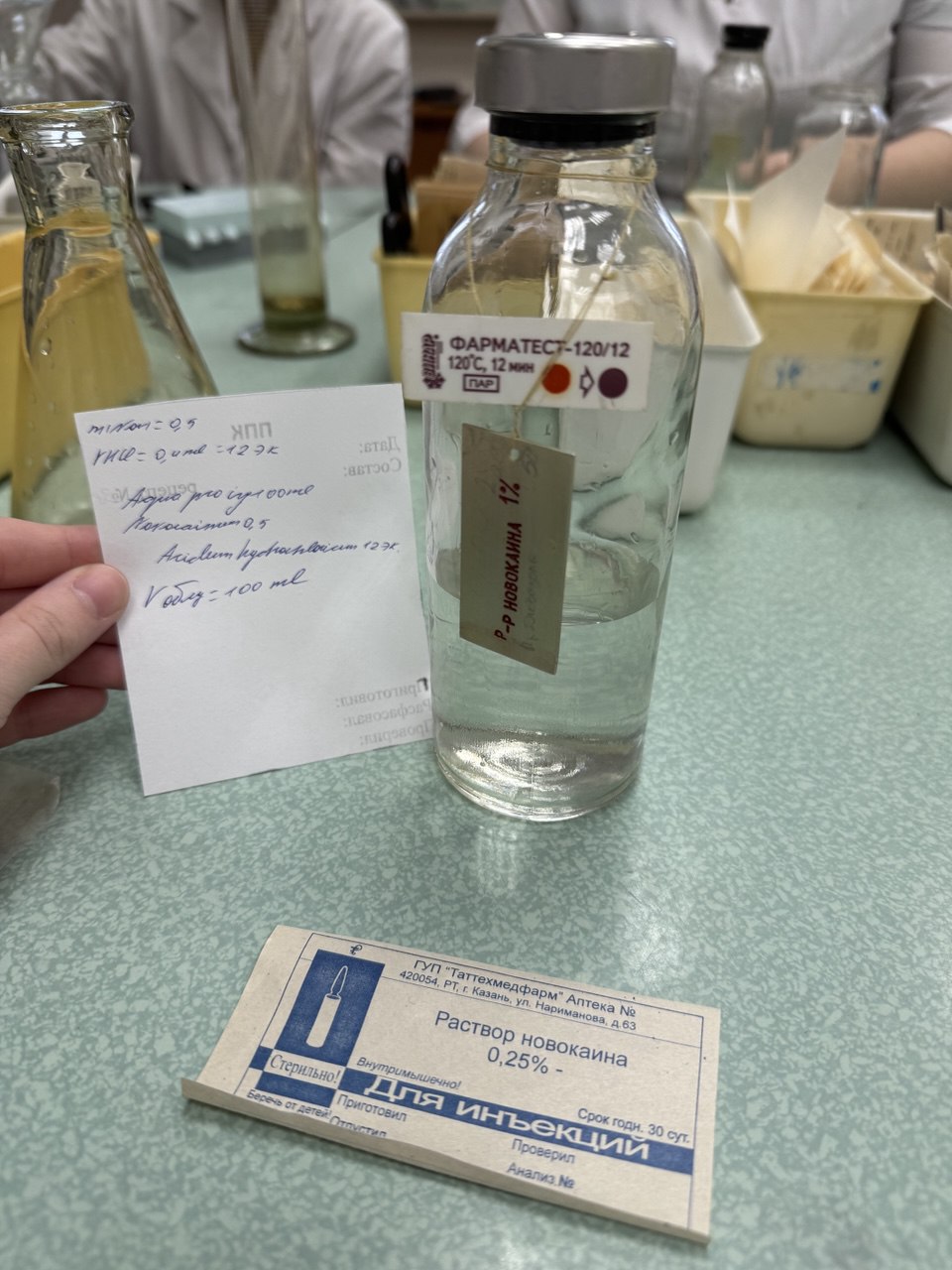 РП:
Aqua pro injectionibus 100 ml
Novocainum 0.5
Sol. Acidum hydrochloriсum 8.3% 0.1H (12 э.к)
V общ=100 ml
Стерилизация 8 мин при t=120*C
Изготовление инъекционных растворов без стабилизатора:
Растворы лекарственных веществ, которые не выдерживают стерилизацию (эофилин, барбамил, адреналин гидрохлорид), растворы веществ обладающие сами по себе бактерицидным действием (аминазин, гексаметилентетрамин) готовятся при соблюдении условий асептики без стадии стерилизации.
Рецепт 3:
Rp.: Sol. Hexamethylentetramini 40% - 100ml
        Sterilizetur!
         D.S. Внутривенно
Особенности:
В этой концентрации раствор является  самостерилизующимся, отпускается с основной этикеткой «для инъекций», дополнительная этикетка «приготовлено асептически»
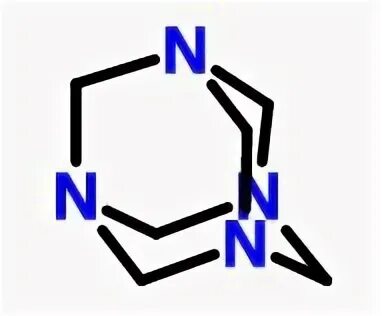 Расчеты:
m(уротропина) = 40.0
C max = ±3% ⁚ 0.78 = 3.846% < C факт, а это значит КУО учитывается
V(H2O) = 100ml - (40*0.78) = 68.8 ≈ 69 ml
РП:
Aqua pro injectionibus 69 ml
Hexamethylentetraminum 40.0
Vобщ=100 ml
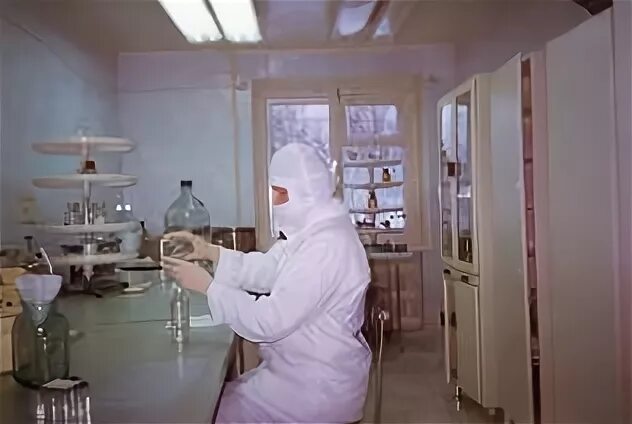